...on Informatics curriculum in primary schools in Lithuania
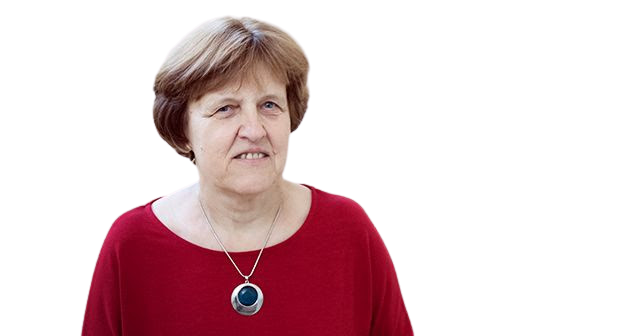 Valentina Dagienė
Vilnius University
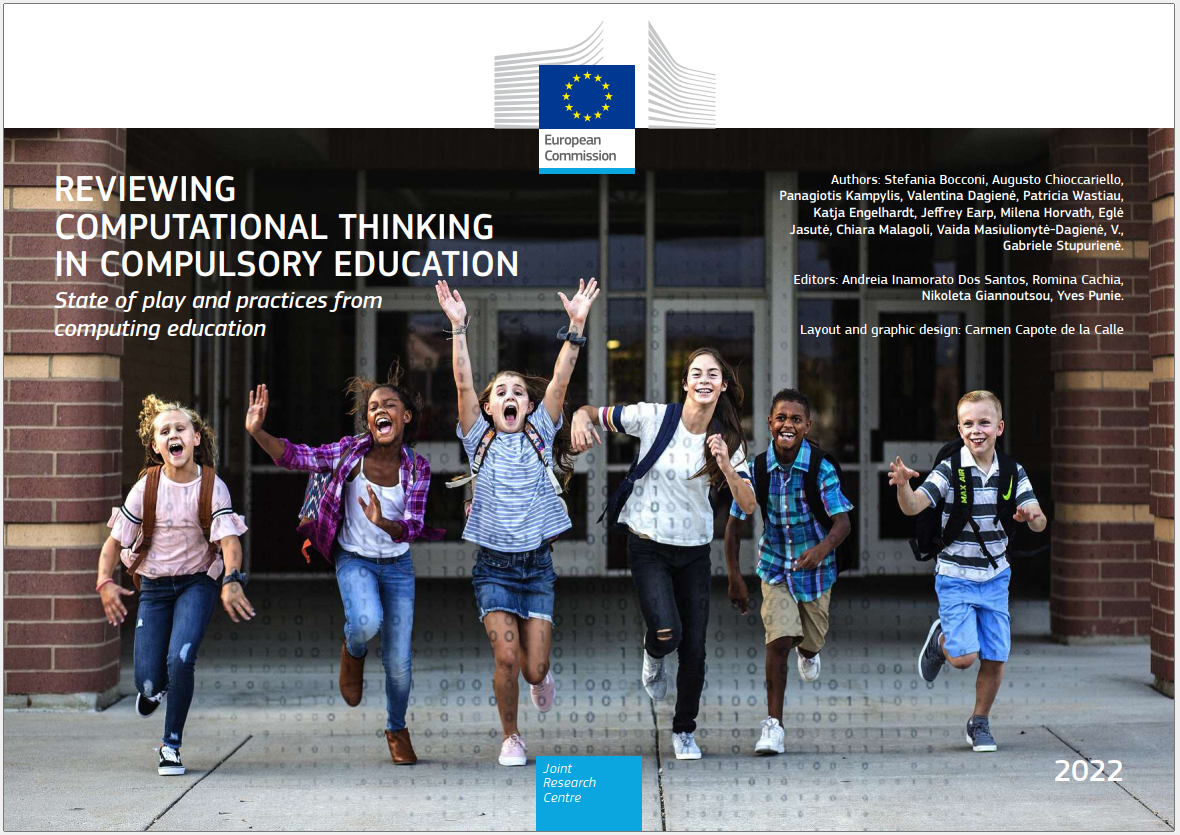 https://publications.jrc.ec.europa.eu/repository/handle/JRC128347
2
INTEGRATION of CT in Primary education
Informatics Education in Lithuania
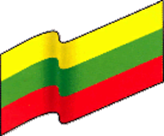 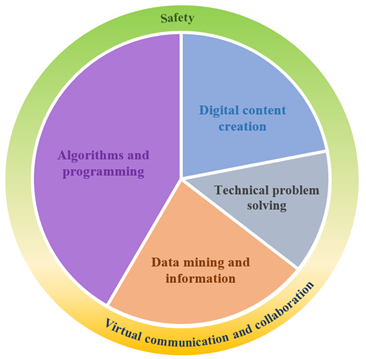 Reformed Informatics curriculum in schools in Lithuania:
Integrated in grades 1-4
Mandatory in grades 5-10 (approx. 1 h per week)
Selected in grades 11-12 

Six areas of Informatics achievements (aligned to DigComp 2.0)
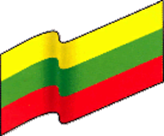 Informatics Education in Lithuania
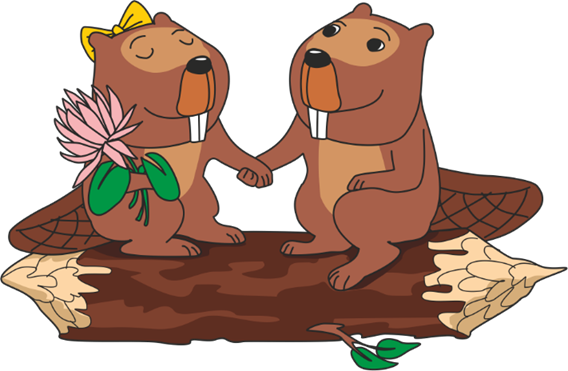 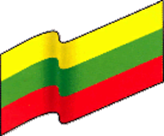 Informatics Education in Lithuania
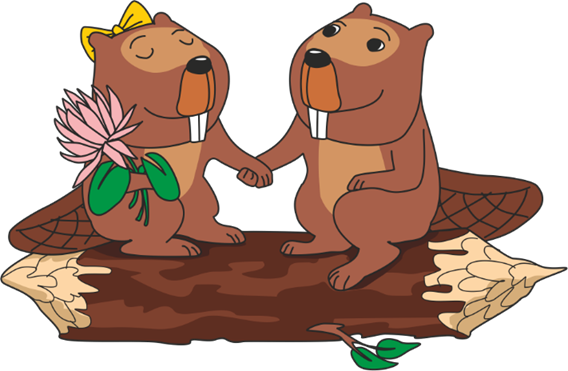 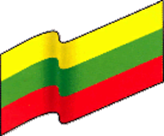 Informatics Education in Lithuania
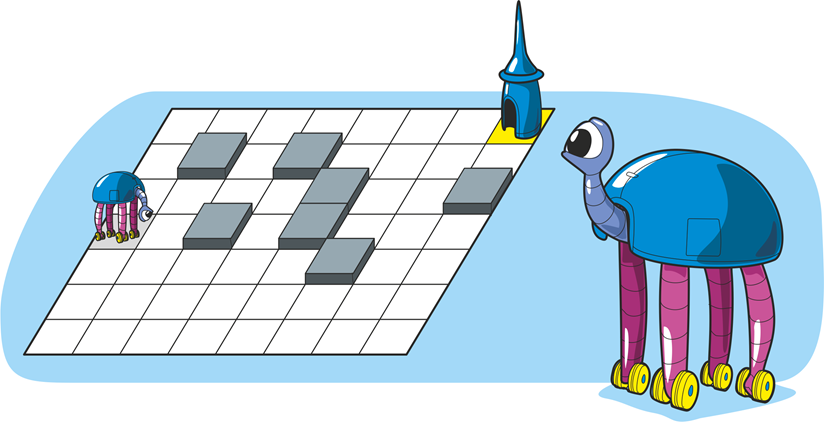 Pilot “Informatics in primary schools”
(2017-2022)
1-4 grades
Integrated source
Official piloting in 100 schools (out of 400)
Many schools have implemented
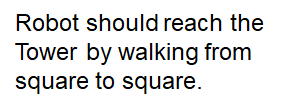 The programmer has made a program out of movement direction commands marked by arrows:
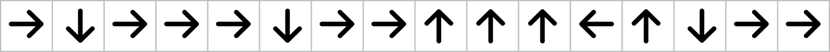 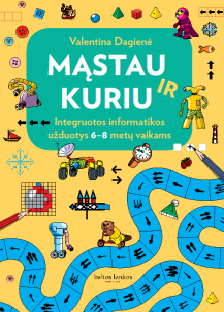 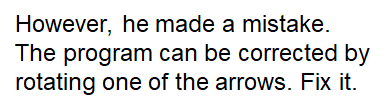 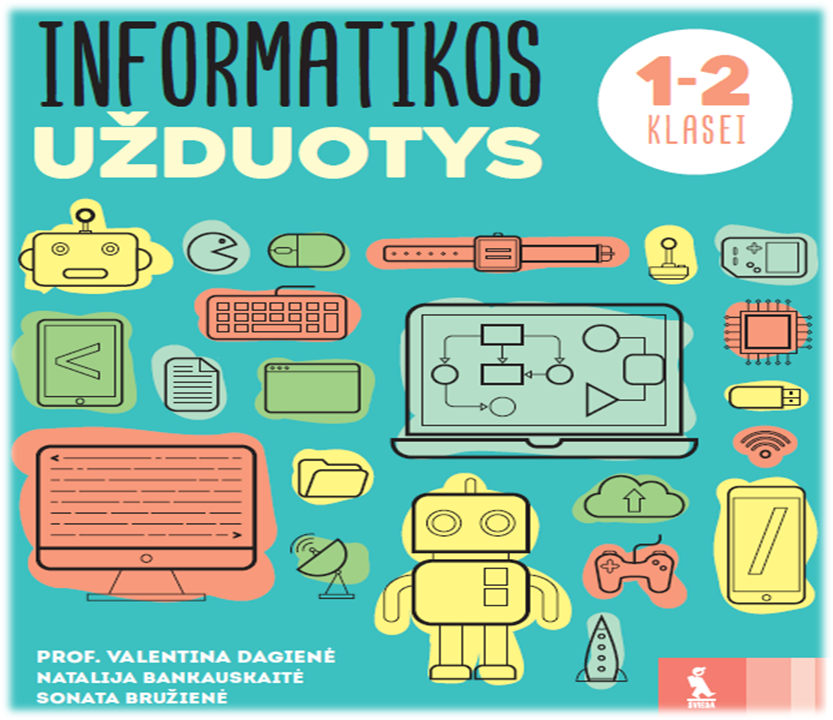 V. Dagienė. THINK and CREATE
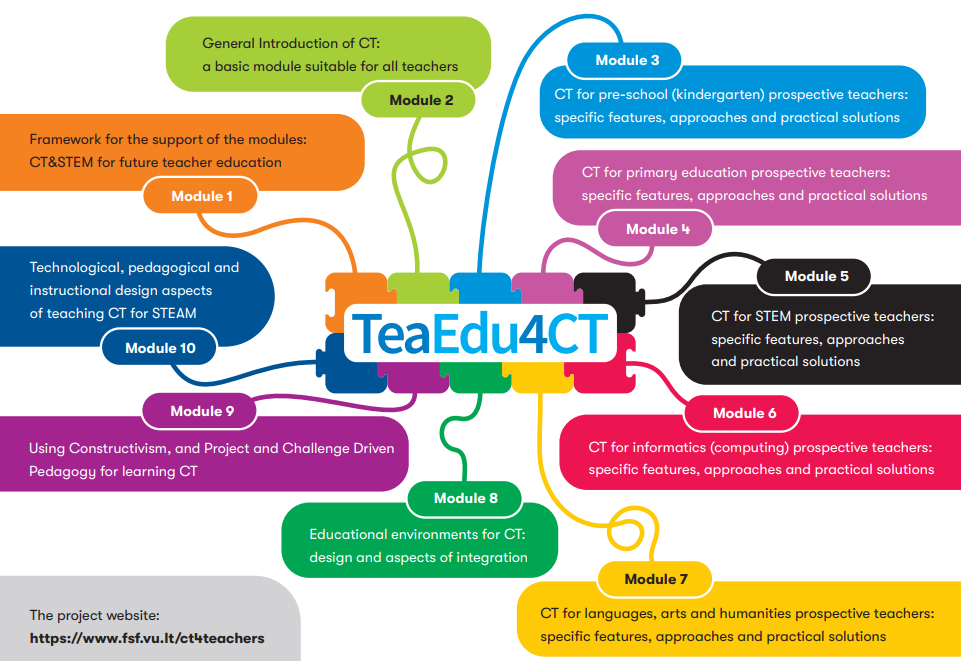 Teacher Education is important